ТЕМА: ТЕХНОЛОГИЯ ПЛАНИРОВАНИЯ ВОСПИТАТЕЛЬНОЙ РАБОТЫ ПЕДАГОГА - ВОСПИТАТЕЛЯ В ГПД С УЧЁТОМ ТРЕБОВАНИЙ ФГОС В РЕЖИМЕ МУНИЦИПАЛЬНОГО ОБРАЗОВАТЕЛЬНОГО УЧРЕЖДЕНИЯ СПЕЦИАЛЬНОЙ (КОРРЕКЦИОННОЙ) ШКОЛЫ – ИНТЕРНАТА №4
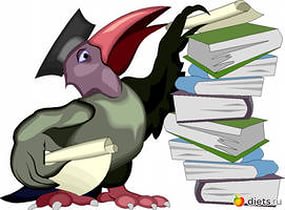 АВТОР- СОСТАВИТЕЛЬ: ЧУБАЕВА НАТАЛЬЯ НИКОЛАЕВНА, ВОСПИТАТЕЛЬ ГПД МОУ «С(К)ОШИ 34», 1 КВАЛИФИКАЦИОННОЙ КАТЕГОРИИ, Г. МАГНИТОГОРСКА ЧЕЛЯБИНСКОЙ ОБЛАСТИ, 2014 ГОД
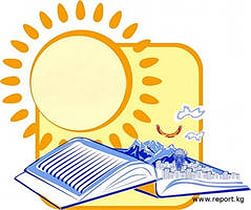 Воспитательный процесс – сложная, динамическая и постоянно развивающая система, предполагающая основанную на принципе системности особую технологию планирования.
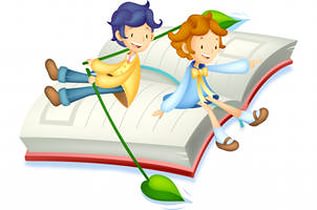 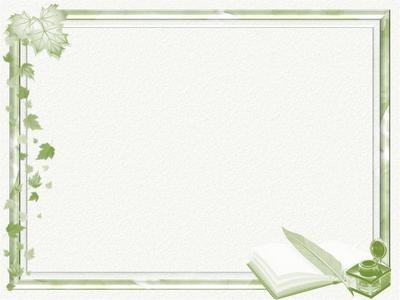 МОДЕЛЬ ПЛАНА ВОСПИТАТЕЛЬНОЙ РАБОТЫ В ГПДВиды планов
Календарно-тематический план на месяц
Ежедневный план воспитательной работы
Календарно-тематическое планирование (КТП) воспитательной работы - конкретная деятельность воспитателя с воспитанниками  в выполнении целей и задач школы на новый учебный год. Календарно-тематическое планирование ВР составляется с учётом определённых требований и имеет свою структуру.
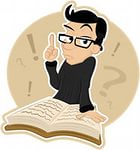 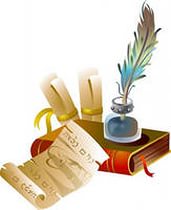 Требования к составлению календарно - тематического плана воспитательной работы
Планируемые мероприятия должны быть рассчитаны на определённый возраст учащихся
Каждое планируемое мероприятие должно быть нацелено на конечный результат.
Прогнозируемые цели и задачи должны быть реальными(достижимыми)
Планирование мероприятий предполагает системность, а неспонтанность.
Планирование должно учитывать цели и задачи воспитательной системы школы.
В планировании необходимо отразить все традиционные мероприятия школы.
При анализе воспитательной работы за прошедший учебный год воспитатель, должен выяснить проблемы классного коллектива и спрогнозировать цели и задачи на следующий учебный год.
Структура календарного плана воспитательной  работы Должностные инструкции воспитателя ГПД;Режимные моменты МОУ С(К)ОШИ №4Режим питания учащихся МОУ С(К)ОШИ №4Тема работы школы на учебный годТема работы, цели и задачи работы МО воспитателей на учебный годАнализ воспитательной работы за прошлый учебный годЦель и задачи воспитательной работы на новый учебный годСведения об учащихся класса, включающий в себя адрес проживания и сведения о родителях учащихсяСведения об учащихся «группы риска»Циклограмма занятости учащихся во внеурочной деятельностиПлан работы с родителями учащихся на учебный годОрганизация трудовых дел учащихсяКалендарный план - сетка  воспитательной работы на каждый месяц
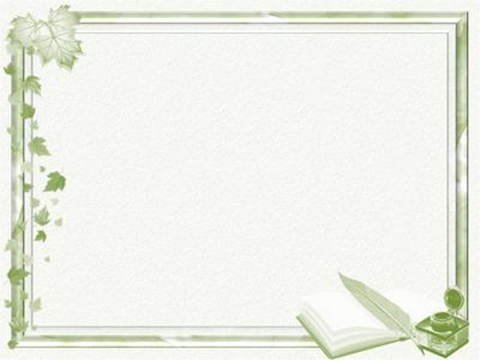 Таблица 1 «Образец календарного плана – сетки»
На основе календарно-тематического планирования на месяц составляется план работы на каждый день – ежедневный план работы.  Ежедневный план работы составляется в соответствие с недельной циклограммой занятости учащихся во внеурочное время
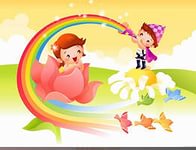 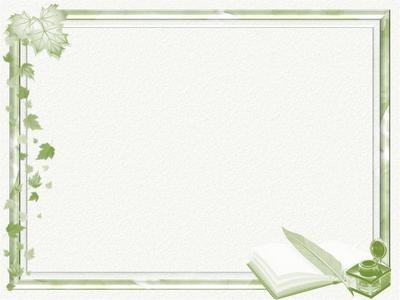 Циклограмма занятости учащихся во внеурочное время
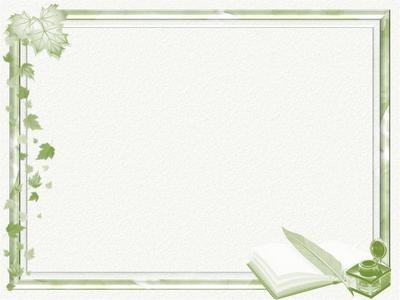 Таблица 3Цель, задачи и содержание режимных моментов в группе продлённого дня
Таблица 4Виды занятий воспитателя с учащимися  на неделю в ГПД
Образец ежедневного плана
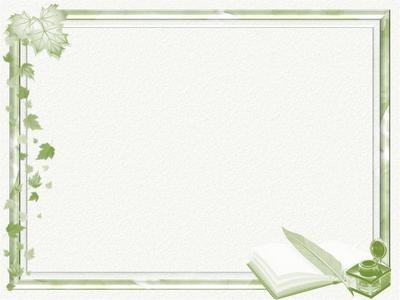 Таблица 5 Образец ежедневного плана работы
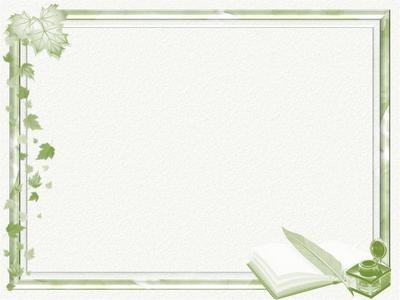 Выводы
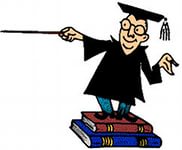 - Планирование работы в ГПД с учётом требований ФГОС – это процесс моделирования воспитывающей среды группы как комплекса социально-ценных обстоятельств, окружающих ребёнка и способствующих его личностному росту. 

- Реализация поставленных педагогом  задач и чёткое их выполнение приведут к личностному росту каждого воспитуемого, к формированию их общественной культуры, совокупности главных жизненных ценностей, навыков общения.
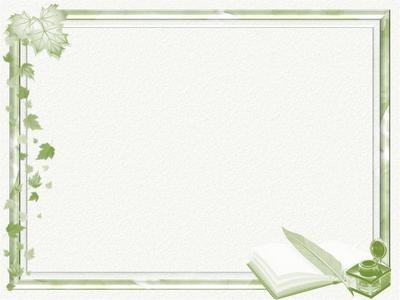 Источники
http://900igr.net/kartinki/pedagogika/Obrazovatelnaja-programma-FGOS/Obrazovatelnaja-programma-FGOS.html
https://www.google.ru/url?sa=i&rct=j&q=&esrc=s&source=images&cd=&cad=rja&uact=8&ved=0ahUKEwjh-u-u4cHKAhUCgXIKHTFaDqAQjRwIBw&url=http%3A%2F%2Fhanag.dagschool.com%2Ffgos.php&psig=AFQjCNGIQi3WBhBQFkybj3cBQQrWwwDe_w&ust=1453701236308304